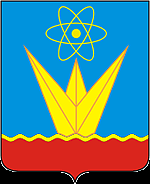 ГОРОД ЗЕЛЕНОГОРСК — ЗАКРЫТОЕ АДМИНИСТРАТИВНО-ТЕРРИТОРИАЛЬНОЕ ОБРАЗОВАНИЕ (ЗАТО)
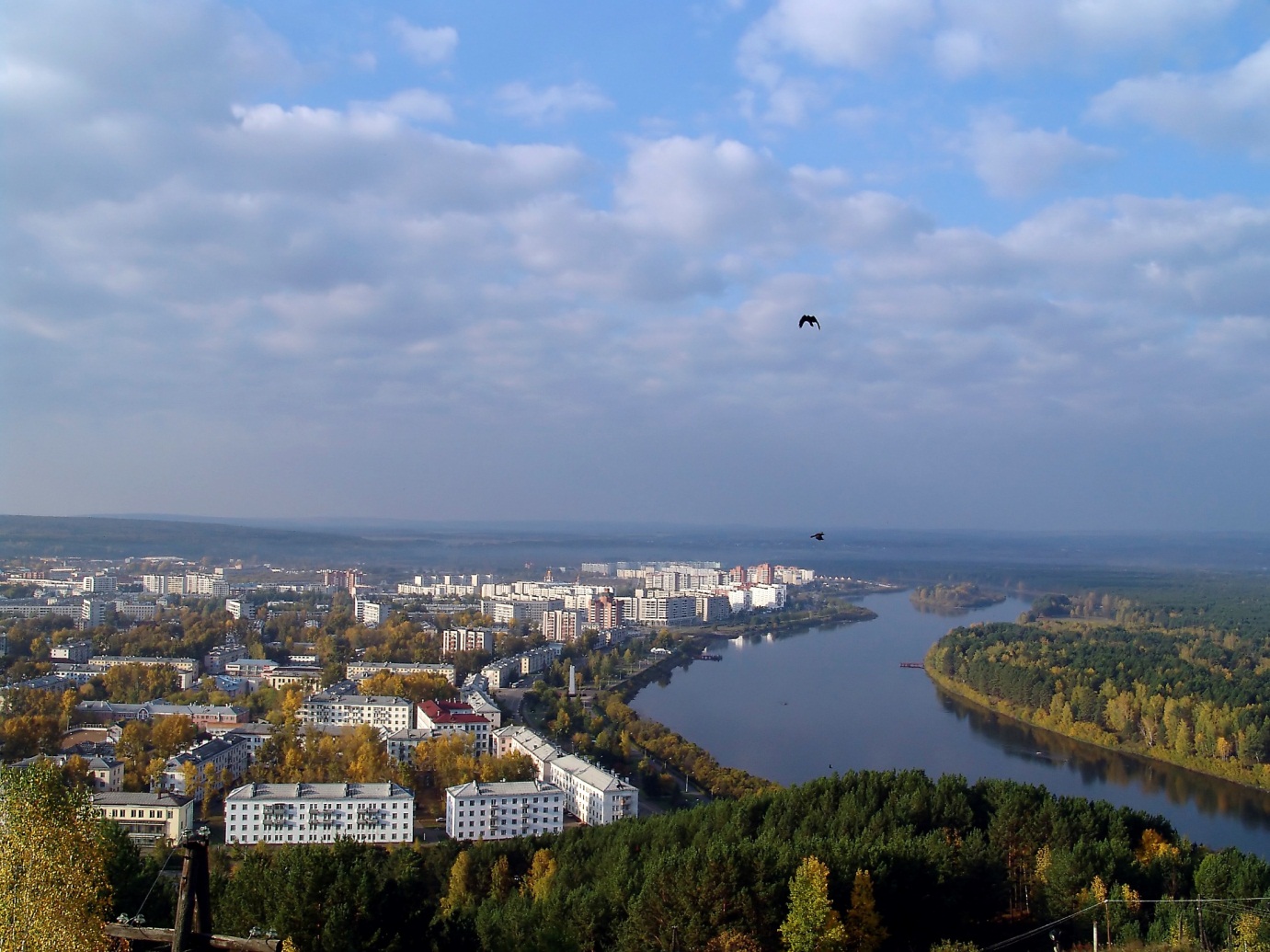 ПРОЕКТ-КОНКУРС «МОЙ ЯРКИЙ ДВОР»
Предпосылки реализации
Цель и задачи проекта-конкурса:
Участники проекта:
Реализаторы проекта: Сотрудники Телерадиокомпании «Зеленогорск», телекомпания «ТВИН», Администрация Зеленогорска, партнеры и спонсоры, городские учреждения, организации и предприятия.

Заинтересованные лица: Жители города Зеленогорска, органы местного самоуправления

Эффект реализации: более 50 дворов, только в этом году, преобразились и стали привлекательнее, более 200 зеленогорцев стали участниками конкурса, в трех дворах, окруженных многоквартирными домами, проведены праздники и установлен ледовый городок, десятки участников конкурса-проекта получили в подарок саженцы, садовый инвентарь, практический навык от ландшафтных дизайнеров, подвоз земли для клумб и насаждений.
Возможности, которые позволили реализовать практику:
Содействие отдела 
архитектуры и 
управляющих 
жилищных организаций
Провели опрос, 
путем анкетирования 
среди зеленогорцев
Активность жителей
 Зеленогорска
Заинтересованность 
муниципалитета и 
лично главы города
Уникальность проекта:
Позволяет оказать поддержку деятельности общественников, что особенно актуально в условиях малого города.

2. Активизирует деятельность неравнодушных к благоустройству дворов горожан, поощряет инициативы граждан.

3. Содействие органов власти.

4. Стабилизирует социальную ситуацию на территории Зеленогорска.
Количество новых участников в конкурсе:
Ресурсы проекта:
Средства Телерадиокомпании «Зеленогорск»

2. Бюджетные средства в рамках празднования новогодних мероприятий.

3. Средства партнеров конкурса и спонсоров.

4. Кадровый потенциал телерадиокомпании.

5. Телевидение, радио «Зеленый город», газета «Панорама», наличие собственного сайта.

6. Поддержка друзей и партнеров из городских и краевых СМИ.
.
[Speaker Notes: Доступ к системе имеют 10 616 пользователей,  в том числе 4857 родителей, 5236 учащихся, 523 сотрудников школ.]
Действия по развертыванию практики
Привлекаем специалистов:
ЖКХ, архитектуры, ландшафтных дизайнеров и т.д. 

                                Практическая помощь от партнеров:

доставка земли, инвентаря, посадочного материала
 
консультации специалиста в той или иной области
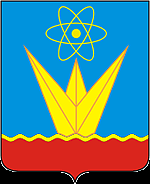 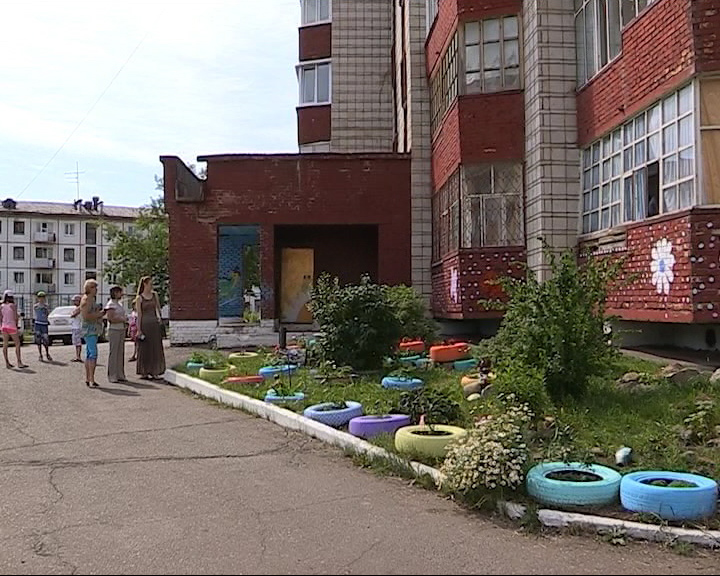 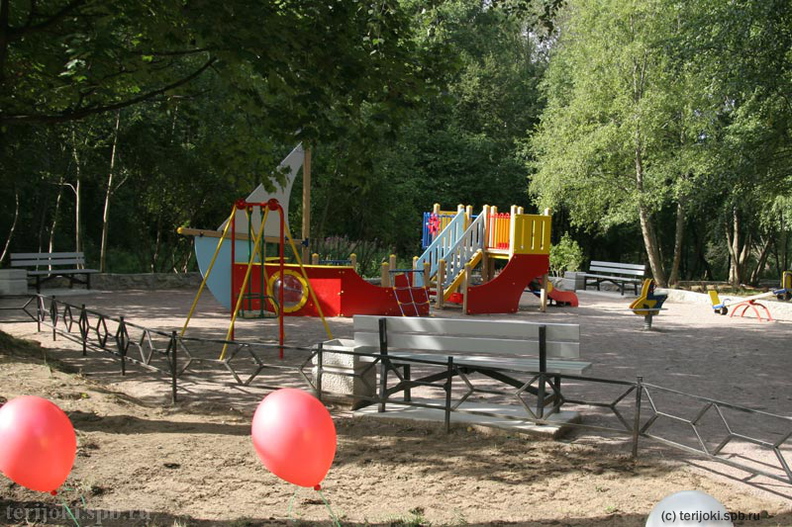 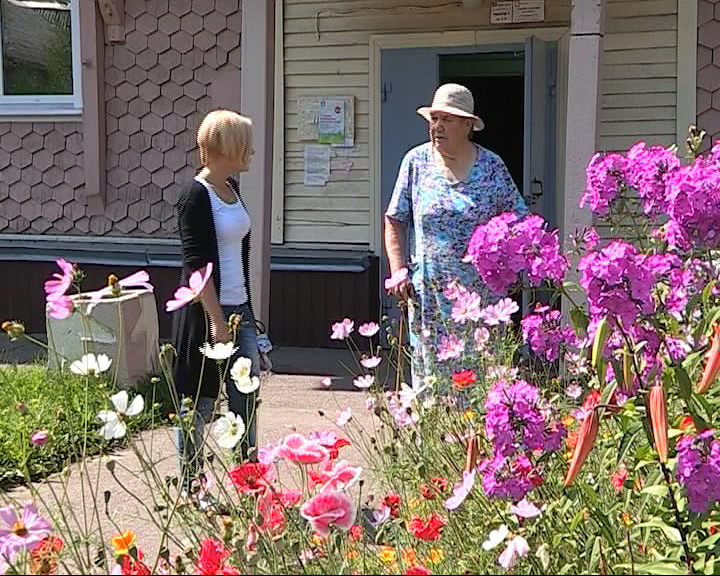 Действия по развертыванию практики
Победители награждаются подарками, все участники благодарственными письмами.
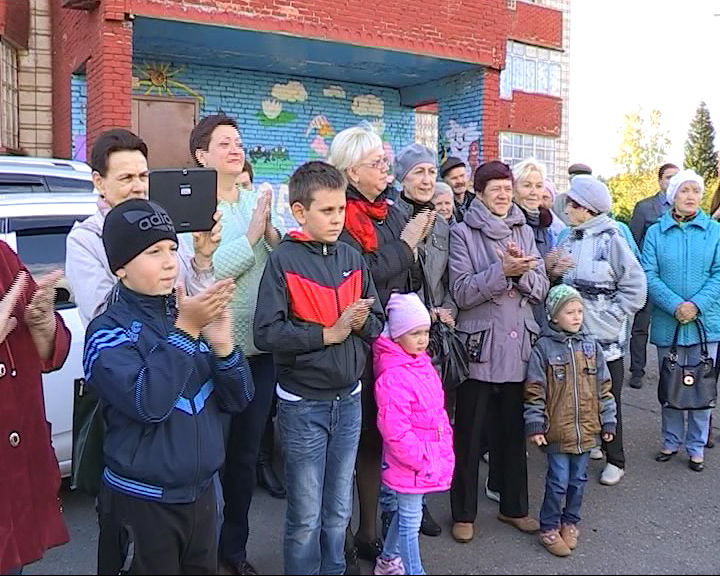 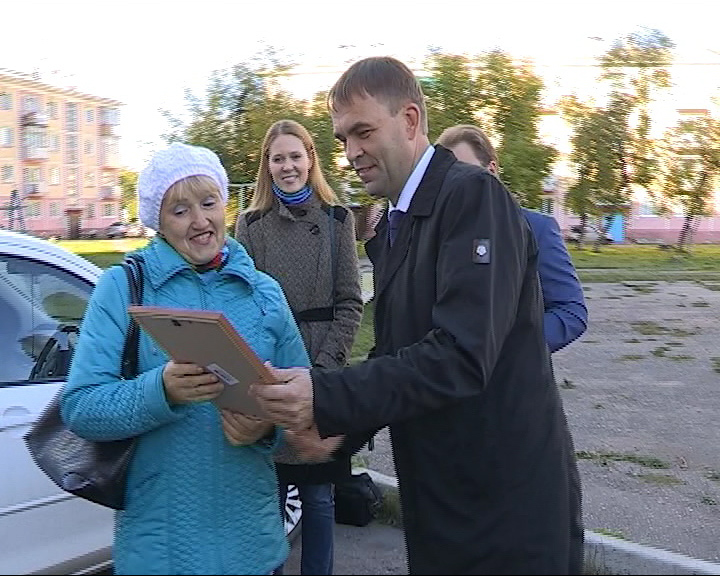 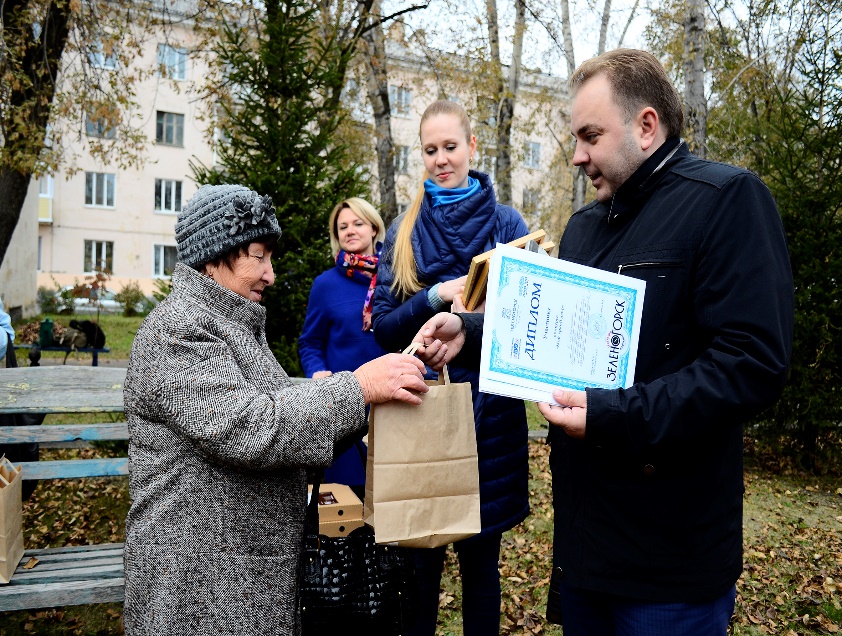 Главный победитель многоквартирного дома получает специальный приз от администрации города: 
перед Новым годом во дворе устанавливаются ледяные фигуры, организуется снежный городок и проводится предновогодний праздник двора с играми, конкурсами, театрализацией и бесплатной раздачей горячего чая и сладостей.
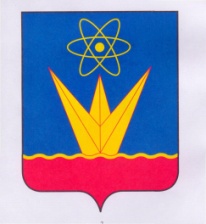 АДМИНИСТРАЦИЯ ЗАТО Г. ЗЕЛЕНОГОРСКА
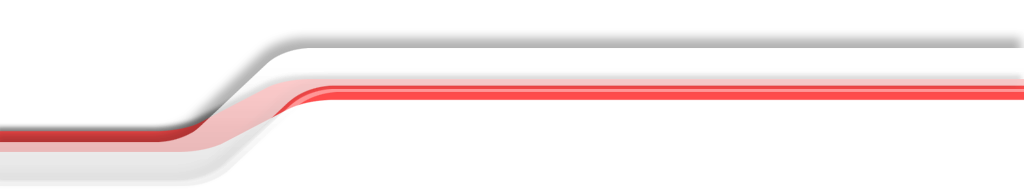 U
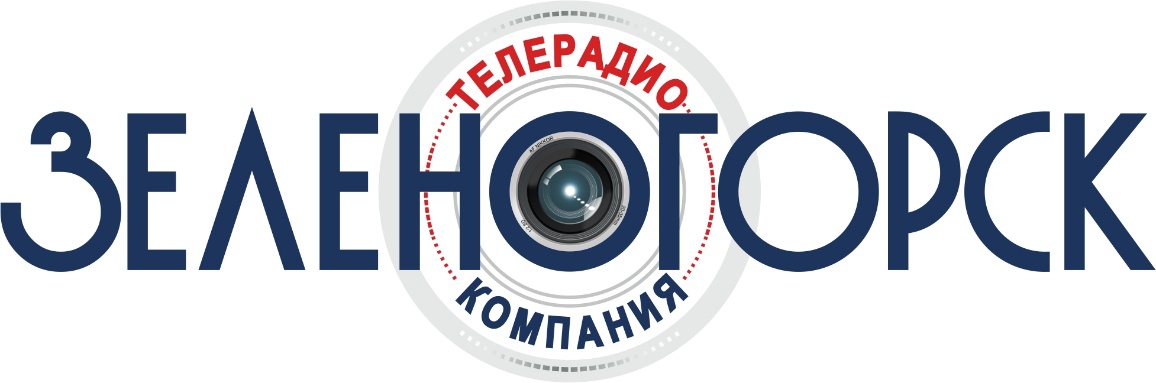 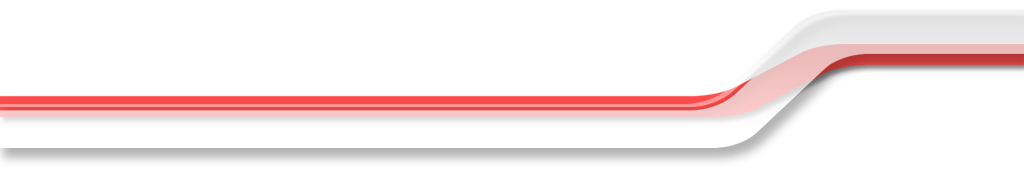 Результаты проекта
За четыре года работы проекта-конкурса более 50 дворов (многоквартирных домов) и площадок были благоустроены
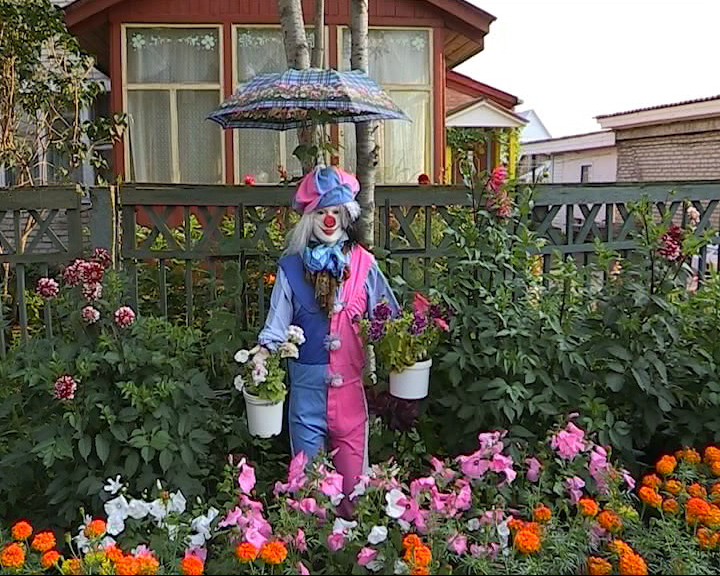 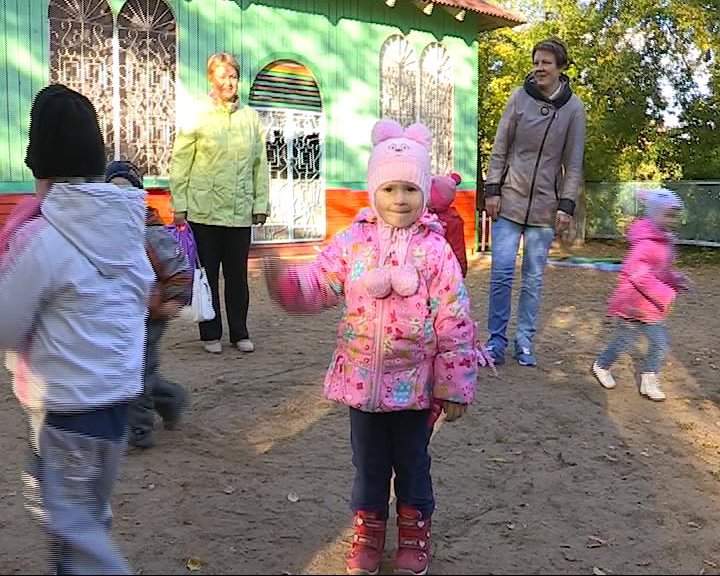 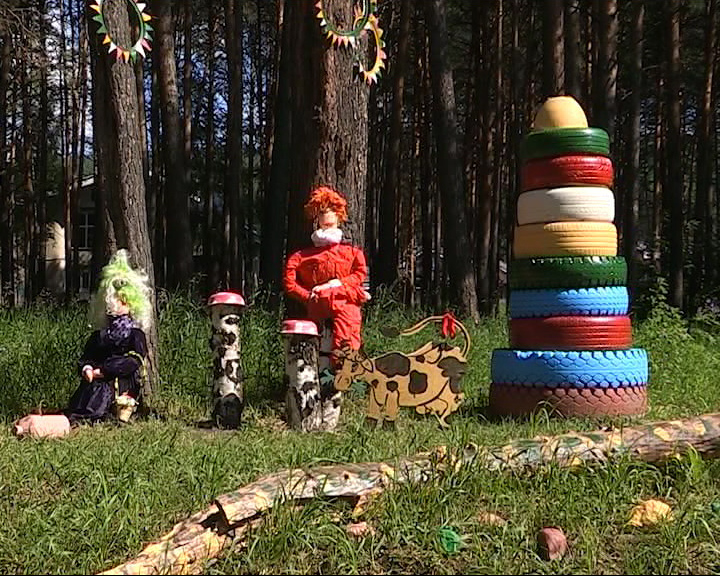 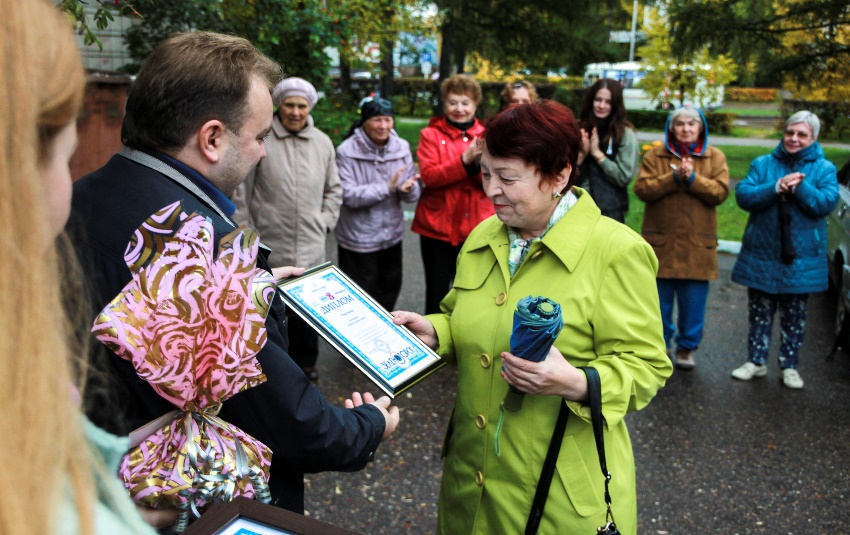 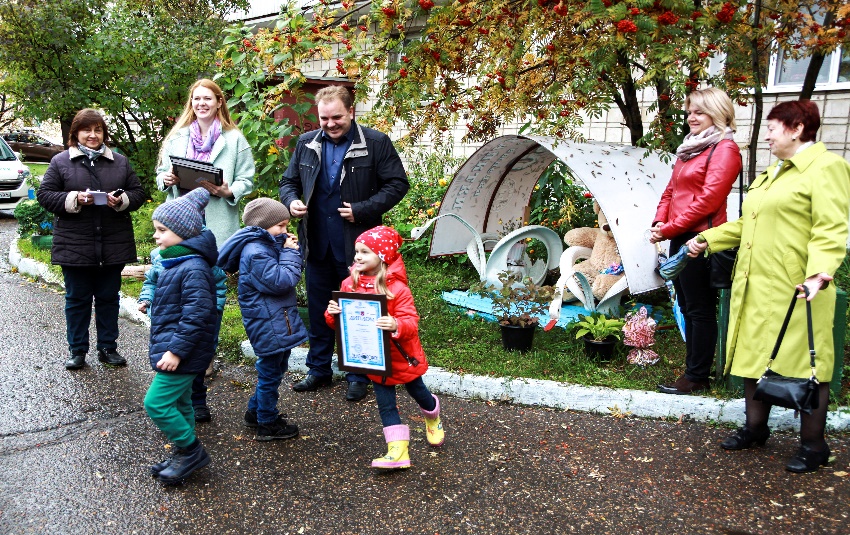 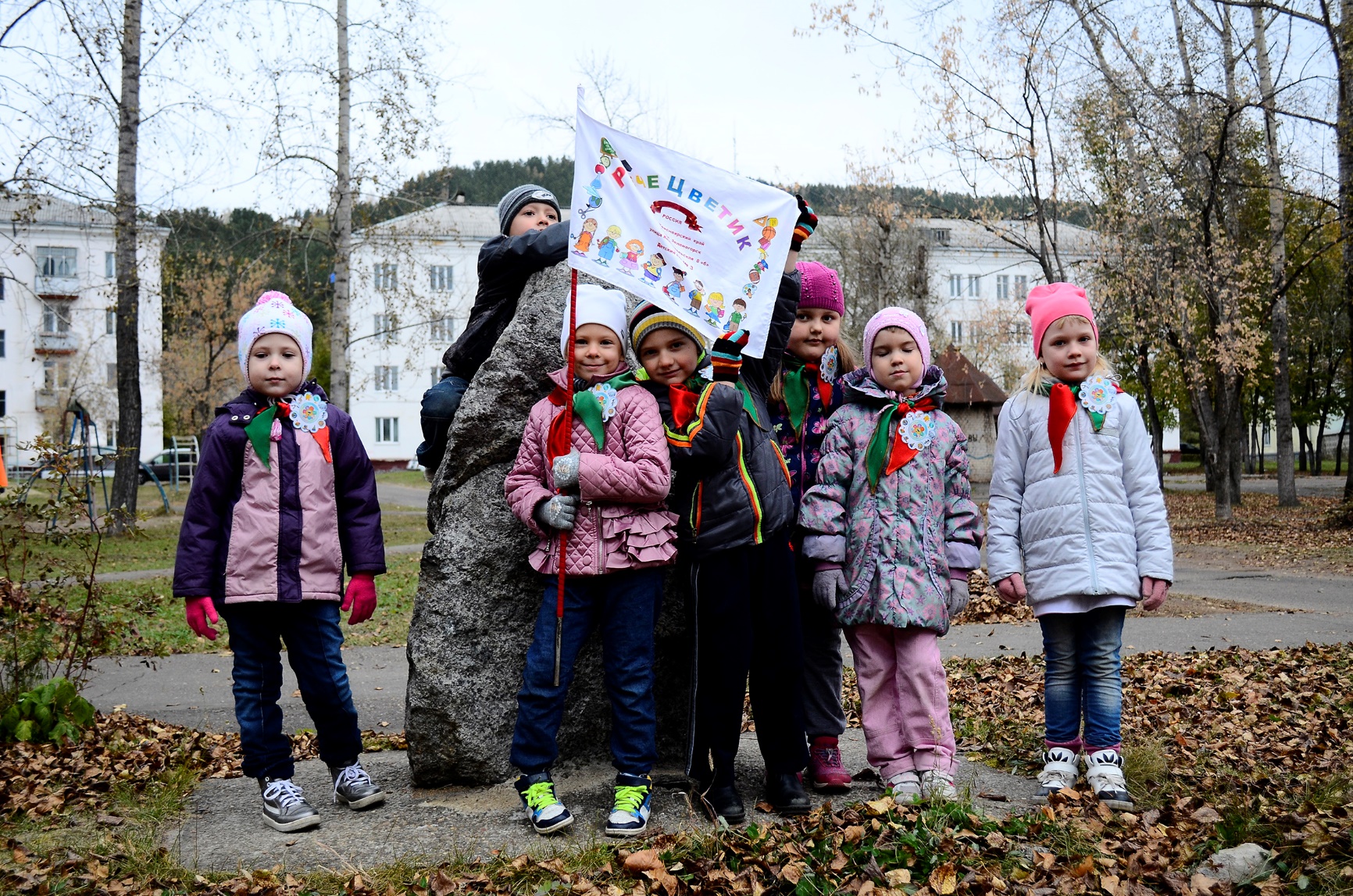 Результаты проекта
За четыре года работы проекта-конкурса более 50 дворов (многоквартирных домов) и площадок были благоустроены
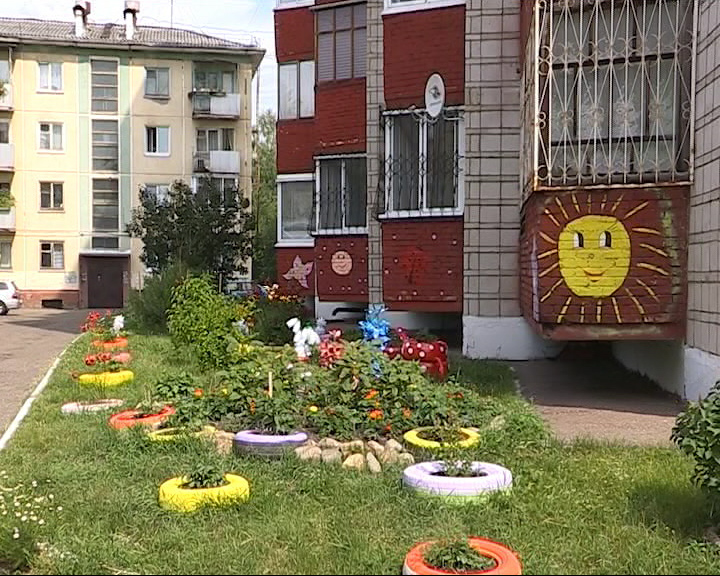 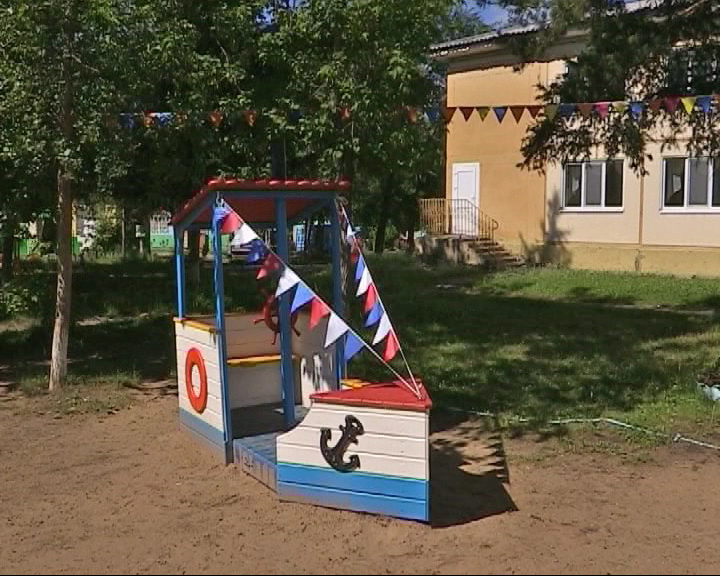 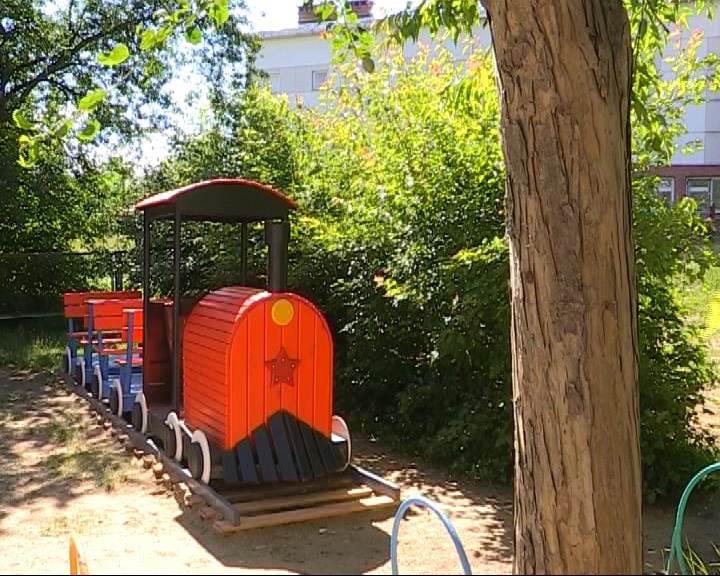 Результаты проекта
В трех дворах, окруженных многоквартирными домами, были проведены праздники и установлен ледовых городок
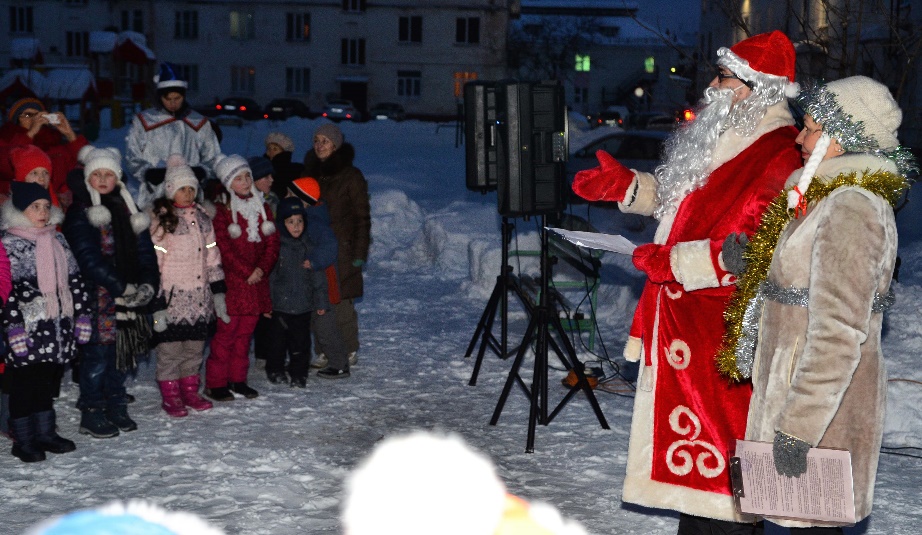 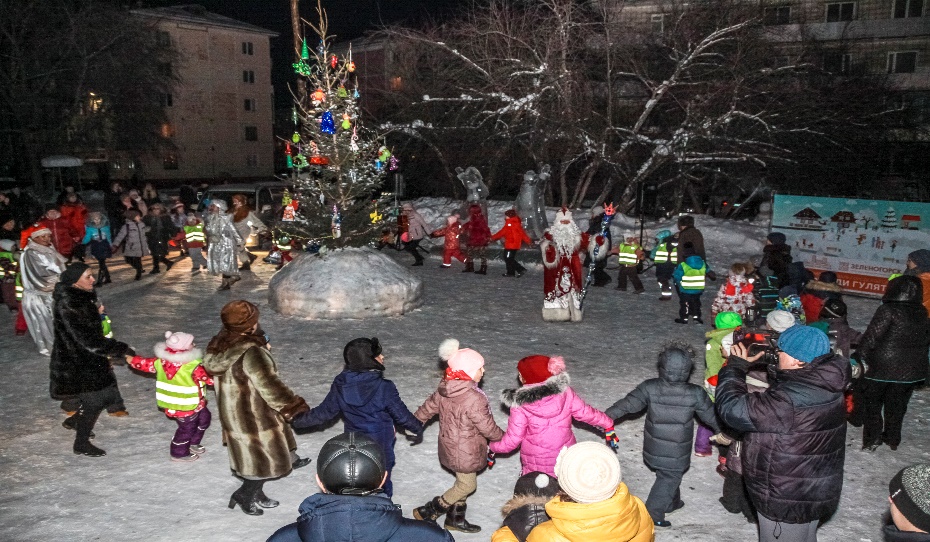 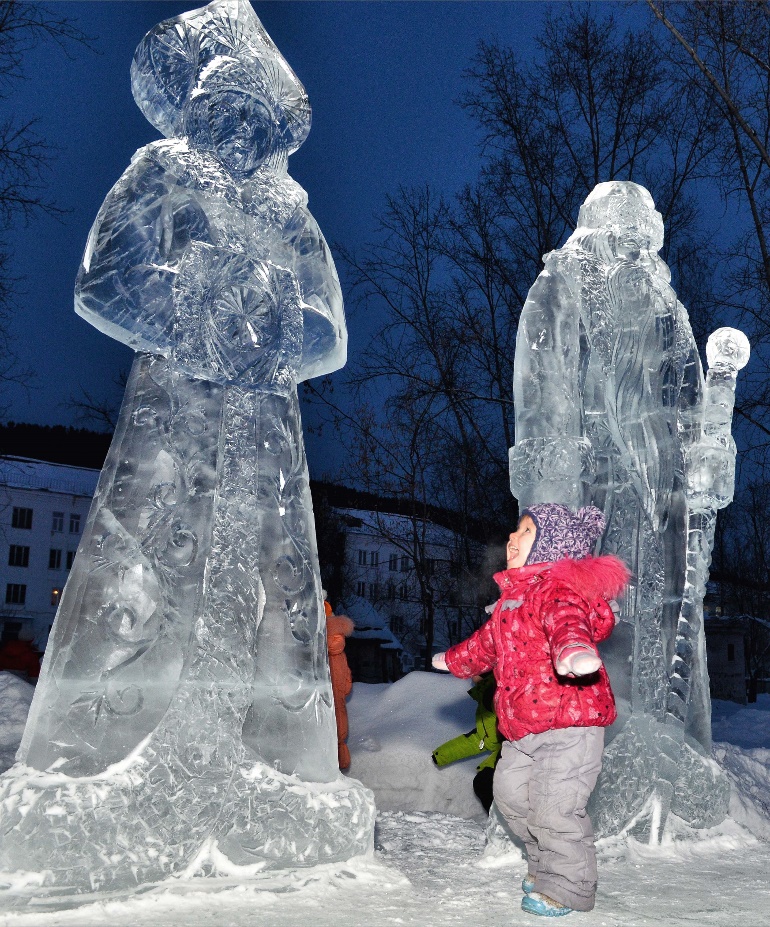 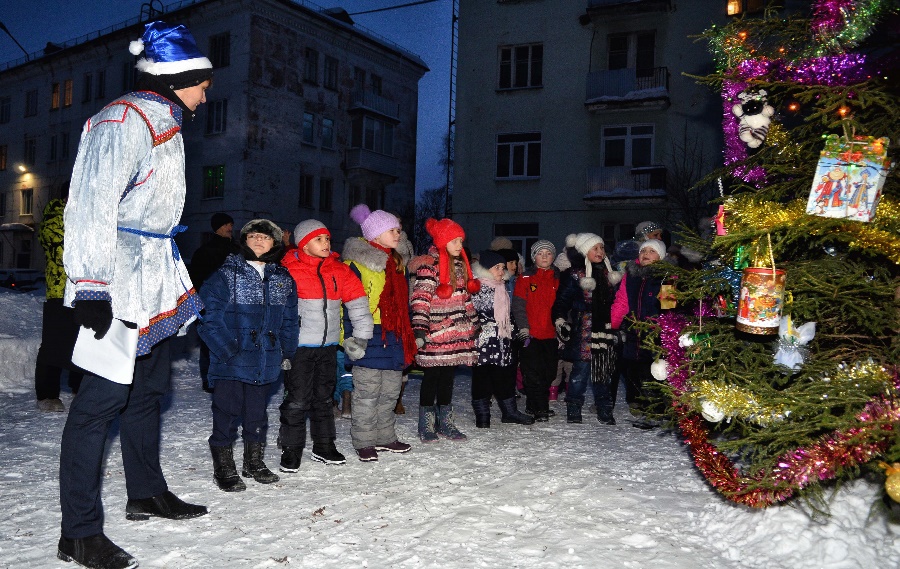 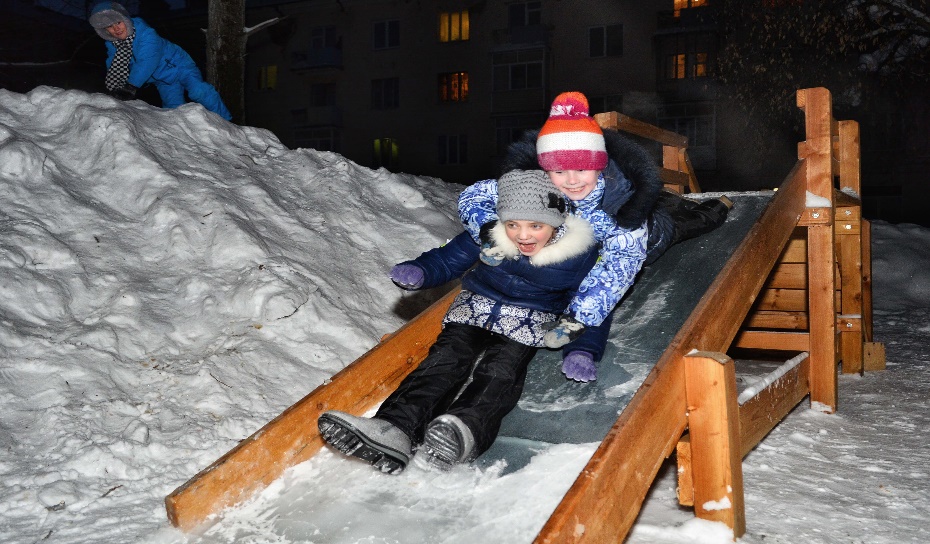